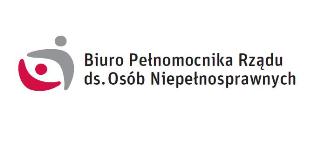 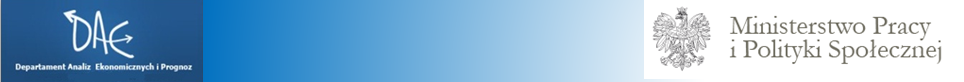 Ramowe Wytycznew zakresie projektowania obiektów, pomieszczeń oraz przystosowania stanowisk pracy dla osób niepełnosprawnych o specyficznych potrzebach
Konferencja prasowa 26.02.2015 r,  Warszawa
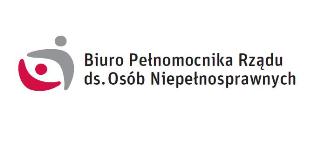 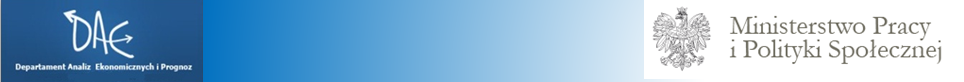 Projekt
Realizowany 
przez Państwowy Fundusz Rehabilitacji Osób Niepełnosprawnych w partnerstwie z Centralnym Instytutem Ochrony pracy – Państwowym Instytutem Badawczym

w okresie marzec 2013 – luty 2015
Współfinansowany ze środków Europejskiego Funduszu Społecznego
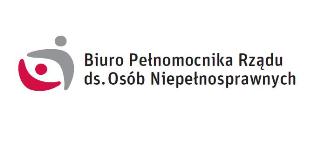 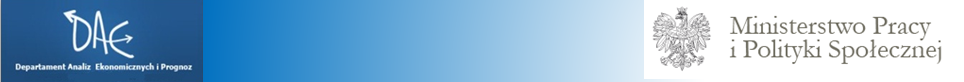 Dlaczego?
Niska aktywność zawodowa osób niepełnosprawnych
Bariery wynikające z rodzaju i stopnia niepełnosprawności
Niedostateczna wiedza i umiejętność w zakresie zapewniania dostępnego i bezpiecznego  środowiska pracy
Obowiązek stosowania racjonalnych usprawnień w procesie rekrutacji i pracy
Powszechne przekonanie o wysokich kosztach zapewnienia dostępności
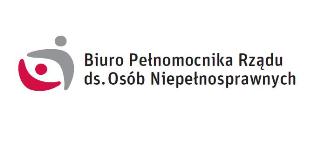 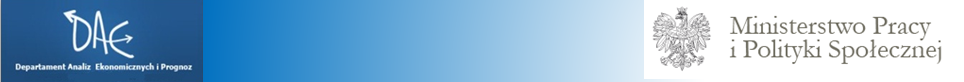 Dla kogo?
Dla tych którzy:
Zatrudniają - pracodawcy
Projektują – projektanci, architekci 
Kontrolują, oceniają – służby bhp, inspektorzy pracy, lekarze medycyny pracy
Wspierają, pośredniczą, doradzają – powiatowe urzędy pracy, organizacje pozarządowe, doradcy zawodowi
Pracują lub chcą pracować  - osoby z niepełnosprawnością sensoryczną, poważną fizyczną, intelektualną i psychiczną
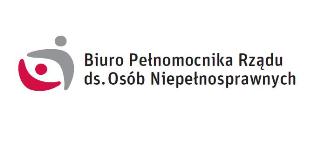 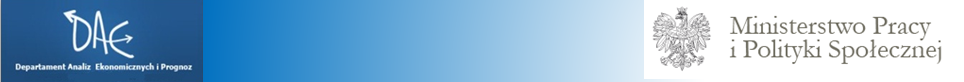 W jakim celu?
Żeby:
Dostarczyć wiedzę i odpowiednie narzędzia dla oceny dostępności miejsca i otoczenia pracy dla osób niepełnosprawnych o specyficznych potrzebach
Wypromować dobre praktyki 
Zmienić nastawienie społeczne i obiegowe przekonania dotyczące zatrudniania osób niepełnosprawnych
Zapewnić możliwość większego udziału tych osób w rynku pracy
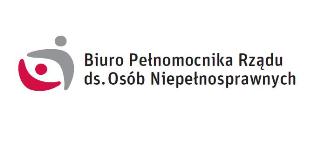 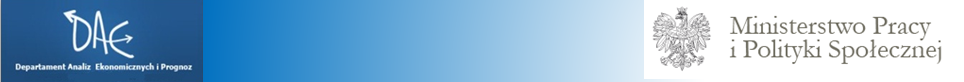 Rezultaty
Przygotowano szereg ekspertyz z zakresu projektowania obiektów, pomieszczeń oraz przystosowania stanowisk pracy dla osób niepełnosprawnych o specyficznych potrzebach, które pozwolą na zdiagnozowanie potrzeb i opracowanie rekomendacji w tym zakresie, 
opracowano komputerowe narzędzie do wspomagania projektowania, oceny ergonomicznej i dostosowania stanowisk pracy do potrzeb osób niepełnosprawnych,
Opracowano 200 charakterystyk zawodów pod kątem osób niepełnosprawnych
udzielono 4.625 porad w ramach zorganizowanych punktów informacyjno-doradczych i zorganizowano setki spotkań informacyjnych oraz wiele seminariów, 
przeprowadzono ogólnopolską kampanię informacyjno-promocyjną, dzięki której udało się dotrzeć do kilkuset tysięcy pracodawców, 
i wreszcie opracowano i opublikowano Ramowe wytyczne w zakresie projektowania obiektów, pomieszczeń oraz przystosowania stanowisk pracy dla osób niepełnosprawnych oraz poradnik dobrych praktyk